Tzamalaria
a traditional custom
* Arnissa *

by George, Maria, Nikol, Aisly, Chris S, Despina 28/01/2025
Tzamalaria is a traditional custom that is revived in the village of Arnissa, Pella , on Epiphany.
A boy aged about 16-35 dresses up as a bride in a traditional local costume, two others of the same age dress up as the bride's brothers who are holding her…
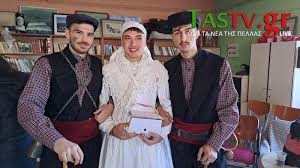 …and another one dresses up as a bumbari and, accompanied by a traditional orchestra, they go around the village.
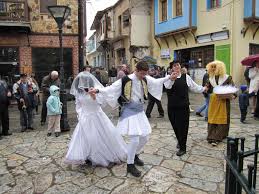 In certain squares of the village, the following event is performed: the bumbari rushes to grab the bride, but the brothers throw him to the ground, killed, and divide his body parts.
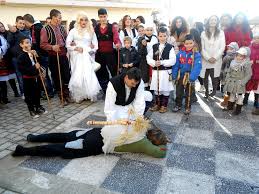 Then the bumbari stands up and they say a slogan that says: "black ewe, white milk, brus brus" and so on…
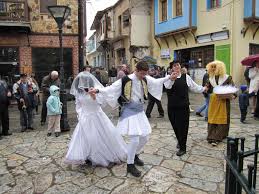 Thank you..!!!